Problematika praktické výuky sportovních aktivit na FSpS
Jan Ondráček
Studenti přijatí do I. ročníku bc. studia 2013/2014
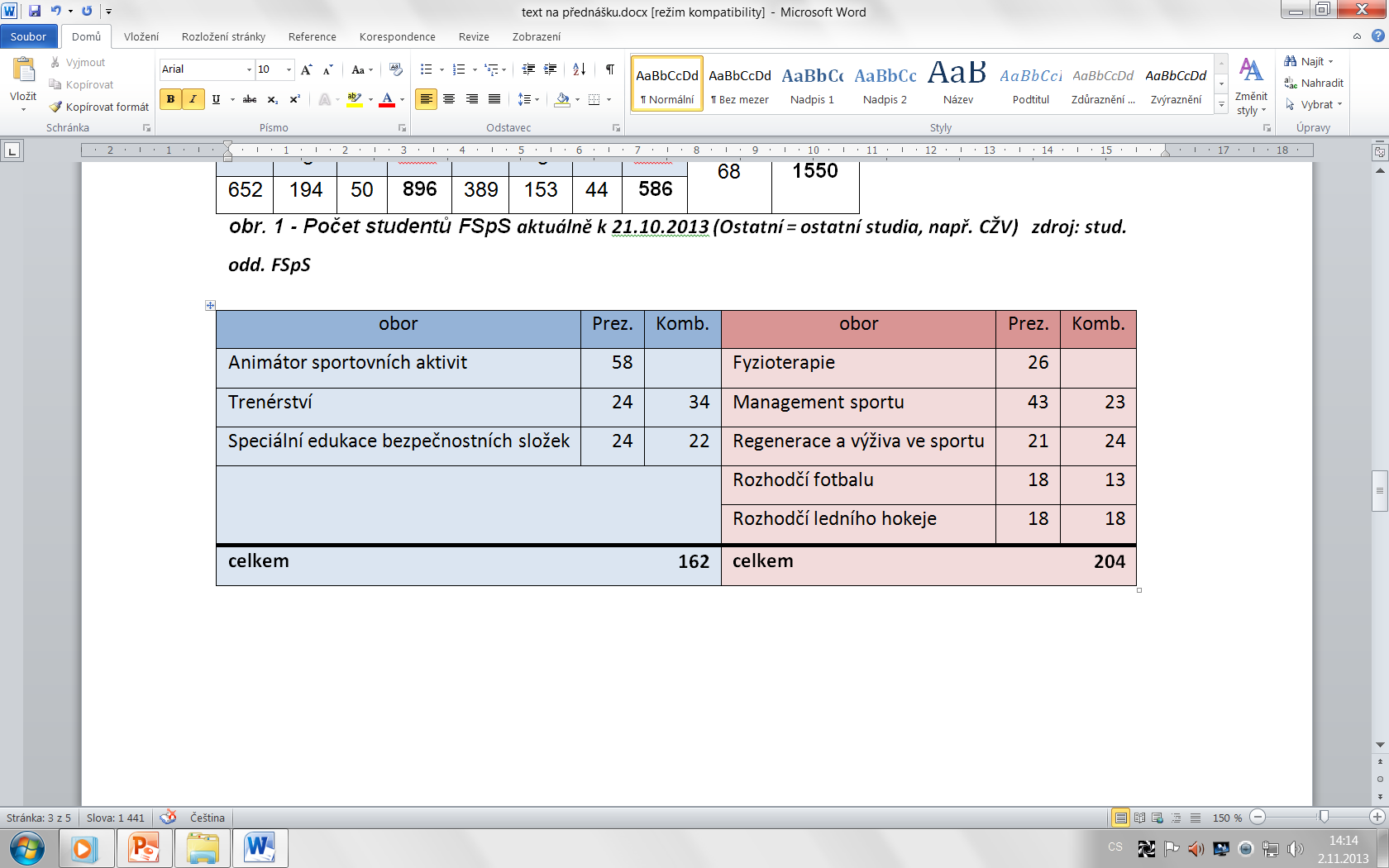 zdroj: stud. odd. FSpS
Studenti přijatí do I. ročníku mgr. studia 2013/2014
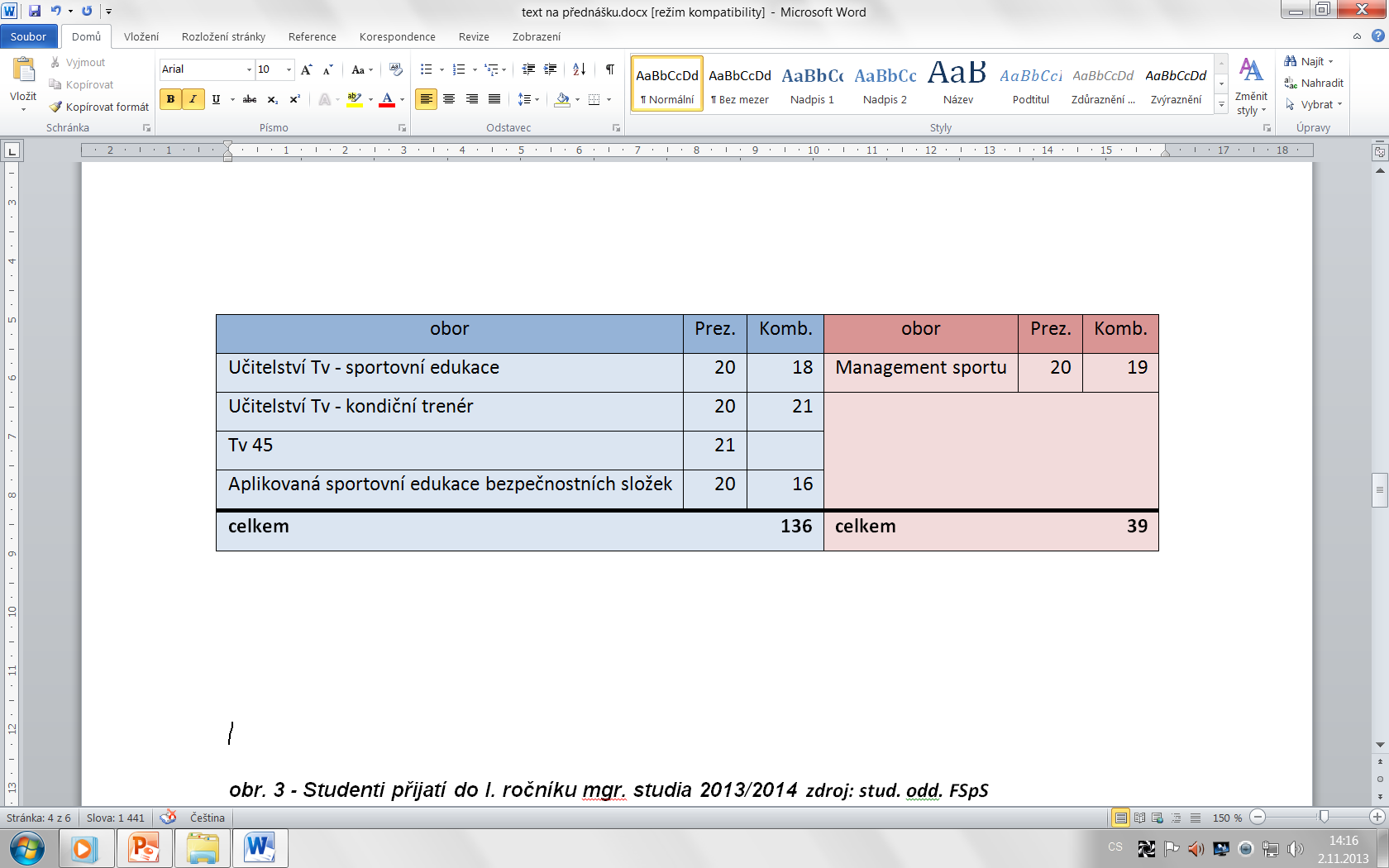 zdroj: stud. odd. FSpS
Náklady na pronájmy
Gymnastika (Sokol Brno I) 250,- Kč/hod.
Softbal (Jundrov) 250,- Kč/hod.
Atletika (Rosnička) 300,- Kč/hod.
Plavání (Kraví hora) 315,- Kč/hod.
Fotbal (hřiště Nový Lískovec) 350,- Kč/hod.
Fotbal (hala Bohunice) 600,- Kč/hod.
Bruslení (krasohala Rondo) 750,- Kč/hod.
Děkuji za pozornost